A dohányzás megelőzése
5. A nemdohányzó életmód előnyei
A nemdohányzó életmód előnyei
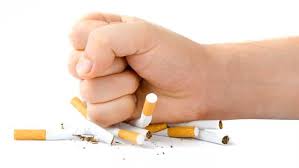 A nemdohányzó életmódnak csak előnyei vannak, méghozzá nem is akármilyenek!
A dohányosokhoz képest valószínűleg sokkal jobban fogsz kinézni, fiatalosabb és egészségesebb maradsz.
A nemdohányzó életmód előnyei
Ha nem dohányzol:
 megőrizheted, illetve fokozhatod erőnlétedet, sportteljesítményedet
 bőröd lassabban öregedik,
 később és kevésbé alakulnak ki ráncaid 
 fogaid nem színeződnek sárgára
 zavartalanul érezheted az illatokat, az ételek ízét
könnyedén veszel levegőt, kisebb a hajlamod a megfázásra
A nemdohányzó életmód előnyei
Ha nem dohányzol:

elkerülheted a dohányzás okozta betegségeket (érszűkület, szívbetegség, tüdőrák)
megmenekülsz a nikotinfüggőségtől, amelyet nagyon nehéz leküzdeni
a lakás és a ruhák nem bűzlenek a cigarettaszagtól
rengeteg pénzt takaríthatsz megvéded a környezetet: a cigarettacsikk is szemét!!!
A nemdohányzó életmód előnyei
A dohányzás már rövidtávon érzékelteti káros hatásait, pl.:
romló sporteredmények, 
megemelkedett anyagi kiadások, 
elszíneződött ujjak, 
idő előtti őszülés és kopaszodás, 
rossz lehelet, 
köhögés, légzési zavarok
Az évek során pedig ezek a hatások csak fokozódnak, sőt nagyon sok esetben betegségek alakulnak ki.
A nemdohányzó életmód előnyei
Attól persze, hogy a nemdohányzó életmódot  választod, nem jelenti azt, hogy nem leszel folyamatosan kitéve mások dohányfüstjének, illetve a kísértésnek, hogy esetleg te is rágyújts.
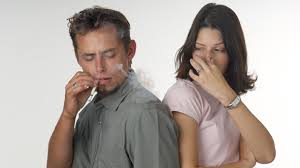 A nemdohányzó életmód előnyei
A kísértésnek három fő formája van: 
Társasági: pl. barátaid a buliban, diszkóban, közös összejöveteleken kínálnak cigivel. 
Hangulati: rossz kedved van, unatkozol, stresszes vagy, ideges, nyugtalan vagy feszült. Valami nem sikerült az iskolában, úgy érzed a szüleid nem értik meg a problémáidat, stb. 
Függővé válás: aki már a rendszeres dohányzás miatt nikotinfüggővé vált, az folyamatosan kívánni fogja a cigarettát, nem tud tőle megszabadulni.
A nemdohányzó életmód előnyei
A társasági kísértések,  illetve a hangulati ingadozások  téged is érinthetnek. 
Ne feledd azonban, hogy mindkettőre van megoldás: 
a cigarettát nem kell soha elfogadnod, ha nem akarod,
 a rossz hangulatodat, illetve a stresszt ezerféleképpen tudod kezelni.
Köszönöm a figyelmet!